Data Groupin this semester
Present by  Xiangyuan Ren
May,24, 2016
1
[Speaker Notes: I ask 佳琪 to make me the very  


do the pre]
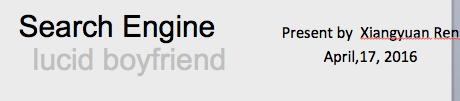 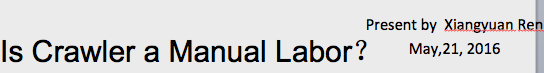 2015/10/5
2
Award
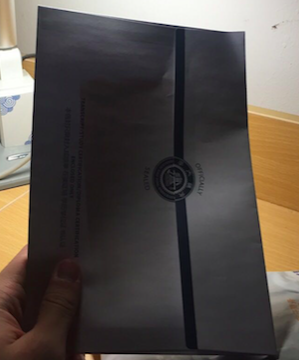 2015/10/5
3
[Speaker Notes: Let’s stop brag
Solid work]
Outline
Deepdive

Search Engine

Crawler
2015/10/5
4
Guide
Deepdive

Search Engine

Crawler
2015/10/5
5
Deepdive —— as a child
2016/4/11
6
Deepdive
http://202.120.36.28:8833
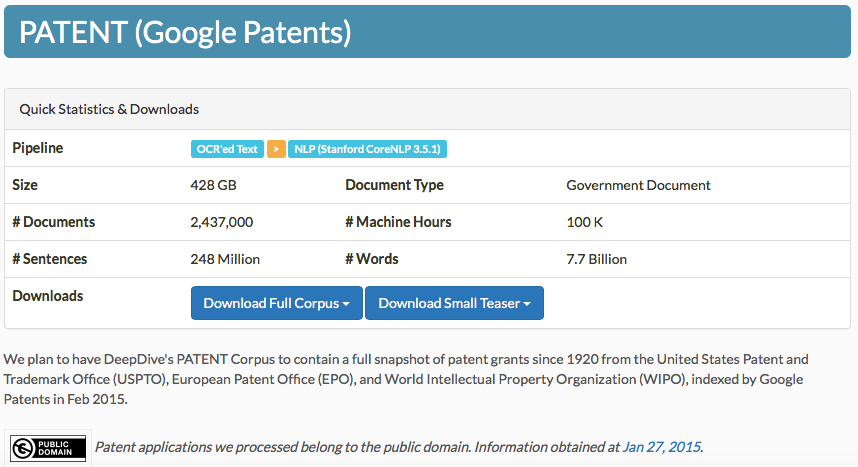 2016/4/11
7
Deepdive —— as an adult
2015/10/5
8
Deepdive
2015/10/5
9
[Speaker Notes: Acemap can only search the title to match what you have input
We add something like abstract into it, so you can get more papers.]
Guide
Deepdive

Search Engine

Crawler
2016/4/11
10
Search Engine   Bad boyfriend
http://202.120.36.28:8080/nutch-1.1/zh/
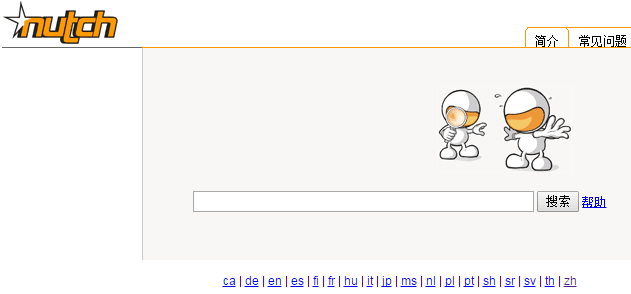 2015/10/5
11
Search Engine   lucid boyfriend
2016/4/11
12
[Speaker Notes: Personal tailer for acemap]
Search Engine   lucid boyfriend
2016/4/11
13
Guide
Deepdive

Search Engine

Crawler
2016/4/11
14
Crawler  Higher Taller Stronger
15
[Speaker Notes: 434
姚远will talk about the implementation of distributed system later.]
Search Engine   Bad boyfriend
http://202.120.36.28:8080/nutch-1.1/zh/
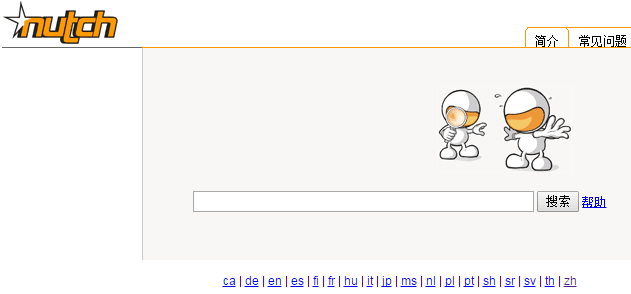 2015/10/5
16
Crawler
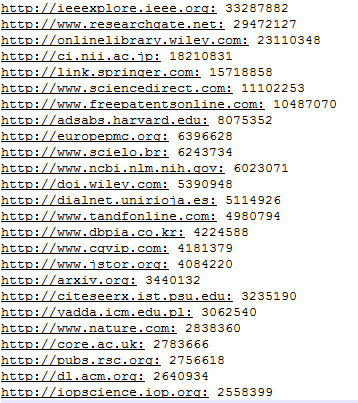 2016/4/11
17
What to say
2015/10/5
18
[Speaker Notes: We are the only group that half of the group members stay up late all night to work in the lab.
Actually, somebody calls me devil
Please show some respect.]
Thank You!Q&A
2016/4/11
19